Newton Parish Council
Proposed Community Centre – Questionnaire Results
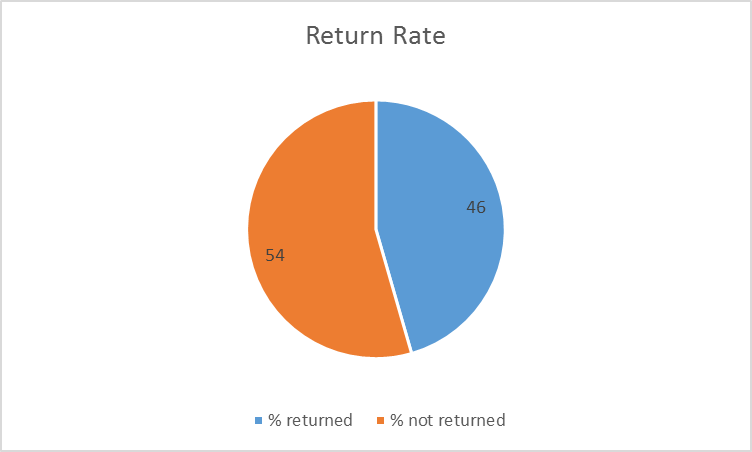 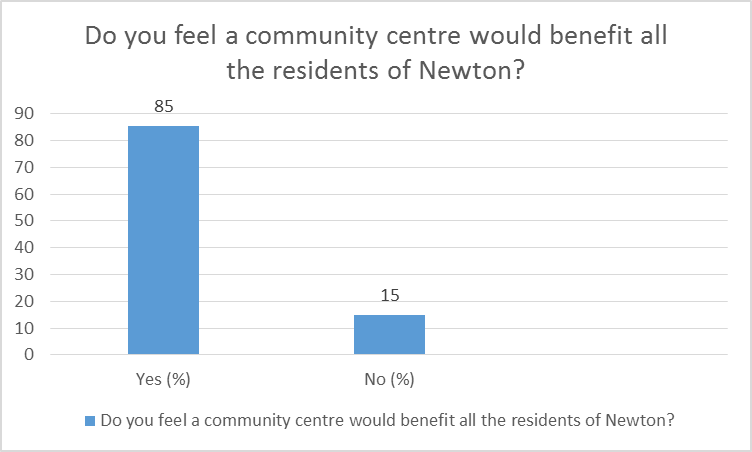 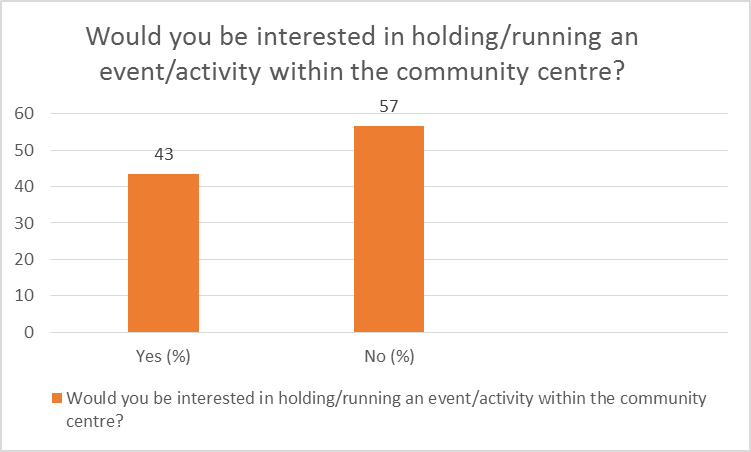 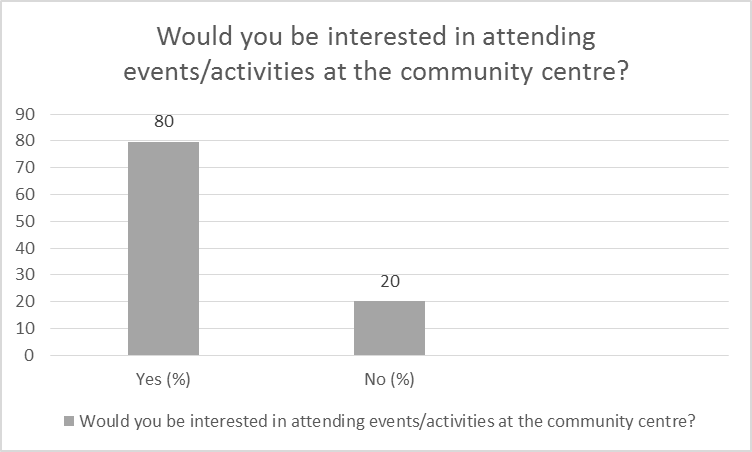 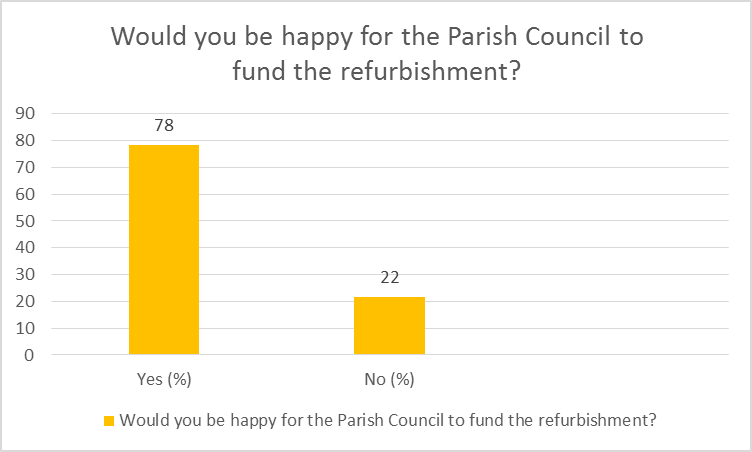